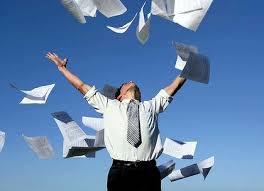 A Search Plus จัดหาบุคลากร
หาคนถูกใจ ประหยัดเวลา
คุ้มค่า ราคายุติธรรม ด้วยระบบประกัน 
หาคนชดเชยให้ฟรี ถ้าพนักงานลาออกหรือ
ไม่ผ่านทดลองงาน (ภายในเวลารับประกัน) 
ฟรี จนกว่าจะได้คน โทร 081 836 4500 / 043 466356